GEOS-5 River Routing Model
Content
Global River Network
River Routing Model
Model Validation/Applications
Observed streamflow data used
Routing MERRA2 gridded runoff
Routing SMAP L4 and SMAP Nature gridded runoff
Flood events during the SMAP period
Drought indices and teleconnections
Global River Network
291,284 Pfafstetter Level 12 	watersheds globally.
   min_lon, max_lon, min_lat, max_lat,    	mean_elevation, area, length,	ElevDiff,  dnst_pfaf_index,	DN_long, DN_lat, UP_lon,	UP_lat, mouth_lon, and 	mouth_lat have been	derived on each watershed.
River Routing Model
total runoff from land model
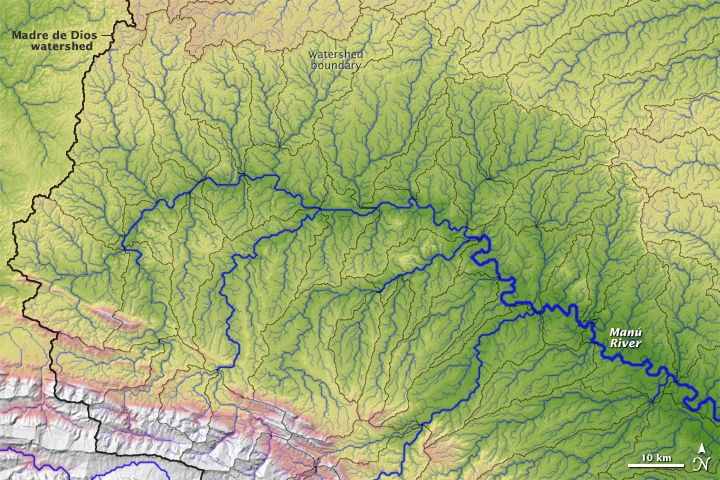 QIN from upstream watersheds
WS
WR
QOUT to downstream watershed
River Routing Model
Linear reservoir model :
Reservoir Coefficient for Wstream (Kstream):
L = Area / length
If (Qrun <  2 ; K = K2)   : a = P1; b = P2
If (Qrun > 10 ; K = K10): a = P3; b = P4
If  (2 <= Qrun <= 10)   :    K = K2 + (Qrun -2)*(K10 – K2)/8.
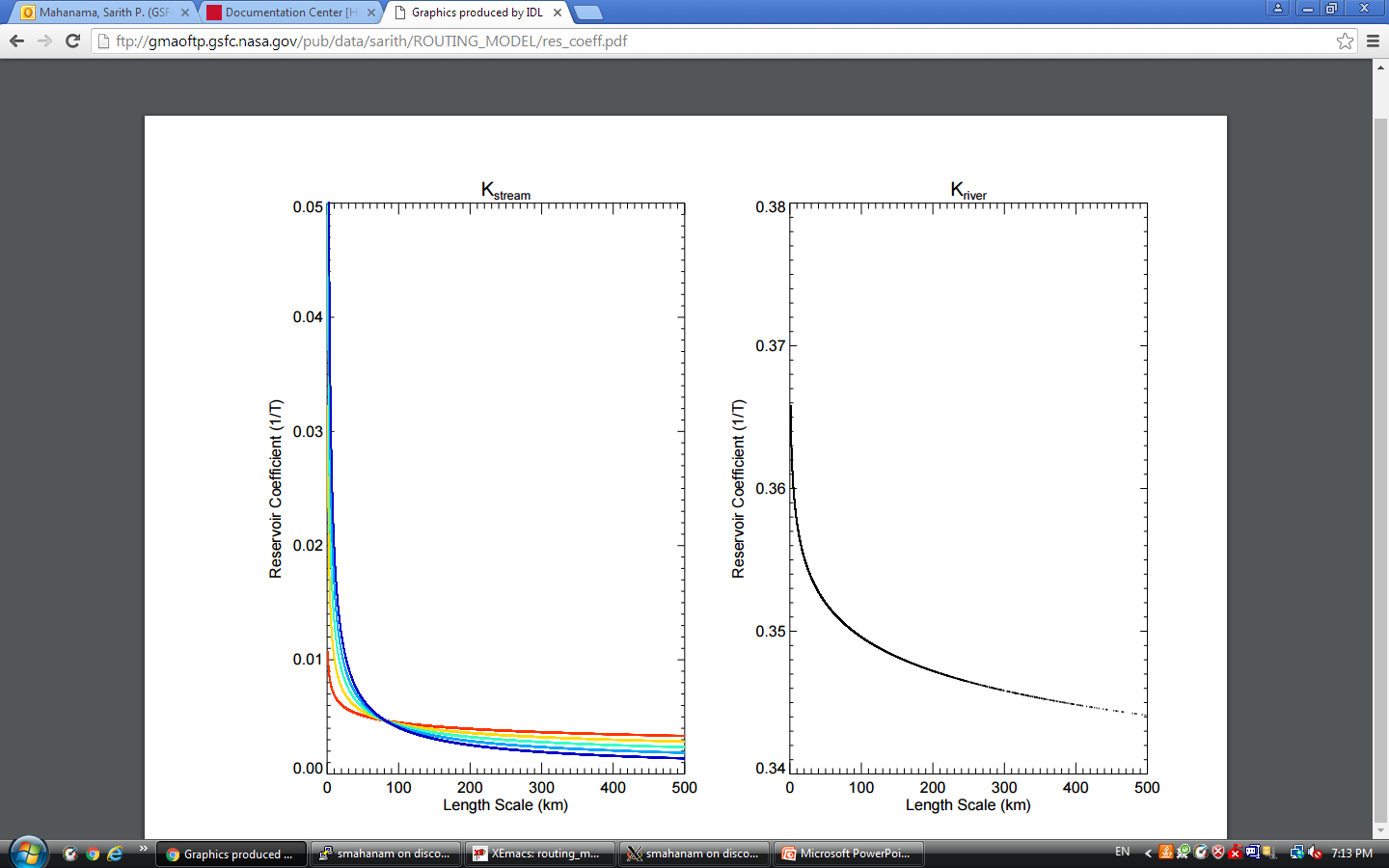 Reservoir Coefficient 
           for Wriver  (Kriver):
L = length; a = P5; b = P6; where
P1 = 0.010611
P2 = 0.188556
P3 = 0.096864
P4 = 0.691310
P5 = 0.365747
P6 = 0.009831
Model  Validation/Applications
Model  Validation/Applications
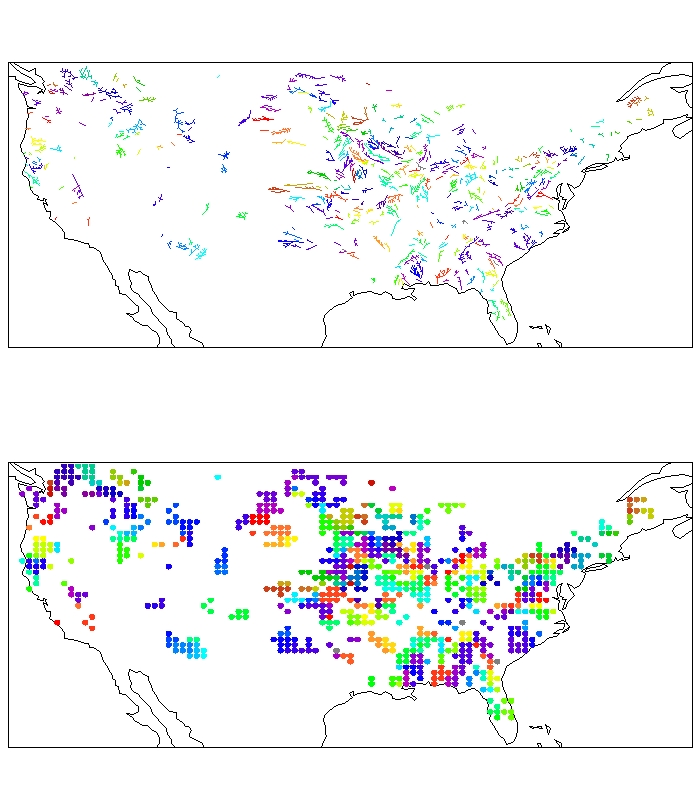 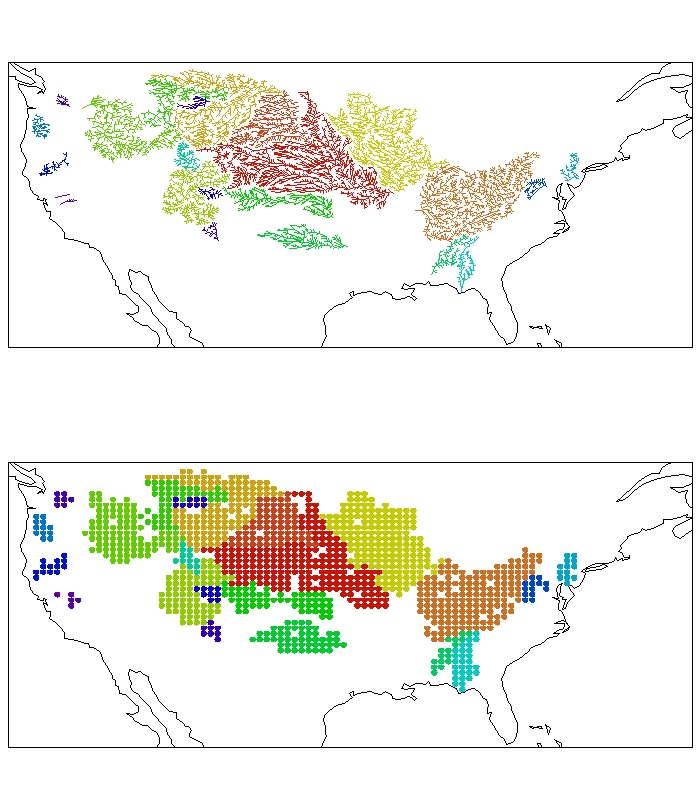 Unregulated daily streamflow data (1980-2017) from 573 basins
Naturalized monthly streamflow data (1980-2009) from 23 basins
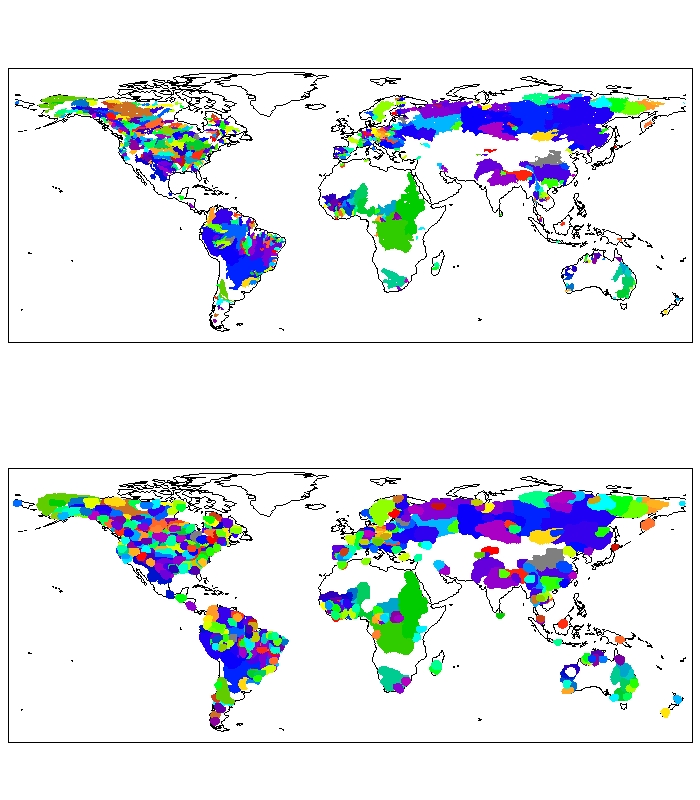 Monthly streamflow data(1980-2009) from 554 large basins
Model  Validation/Applications
TIME SERIES COMPARISON
Daily Simulations (1) : US Flood events in the SMAP period (2015.04-2017.09)
ftp://gmaoftp.gsfc.nasa.gov/pub/data/sarith/ROUTING_MODEL/smap_floods.pdf
SMAP Nature 	SMAP L4  	MERRA2 

Daily Simulations (2) : Model Validation on 573 basins for 2015.04 – 2017.09
ftp://gmaoftp.gsfc.nasa.gov/pub/data/sarith/ROUTING_MODEL/daily/SMAP-daily573.pdf
Observation 	SMAP L4		SMAP Nature  	MERRA2 

Daily Simulations (3) : Model Validation on 573 basins for 1980 – 2017
ftp://gmaoftp.gsfc.nasa.gov/pub/data/sarith/ROUTING_MODEL/daily/M2-daily573.pdf
Observation 	MERRA2
Model  Validation/Applications
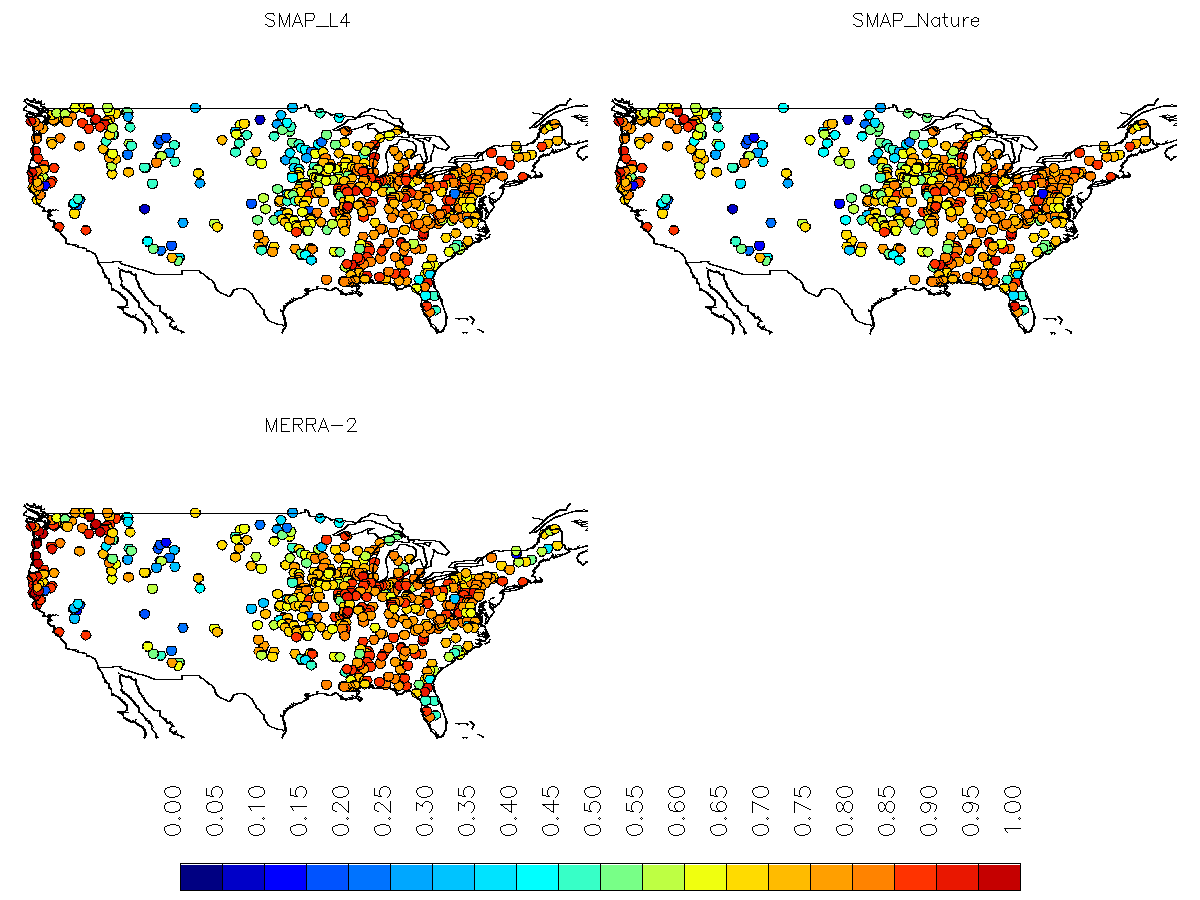 Skill of Daily Simulations : Correlation R  (573 basins 2015 – 2017)
Daily streamflows from a 3-day moving window for the warm period April-Sep were used
Model  Validation/Applications
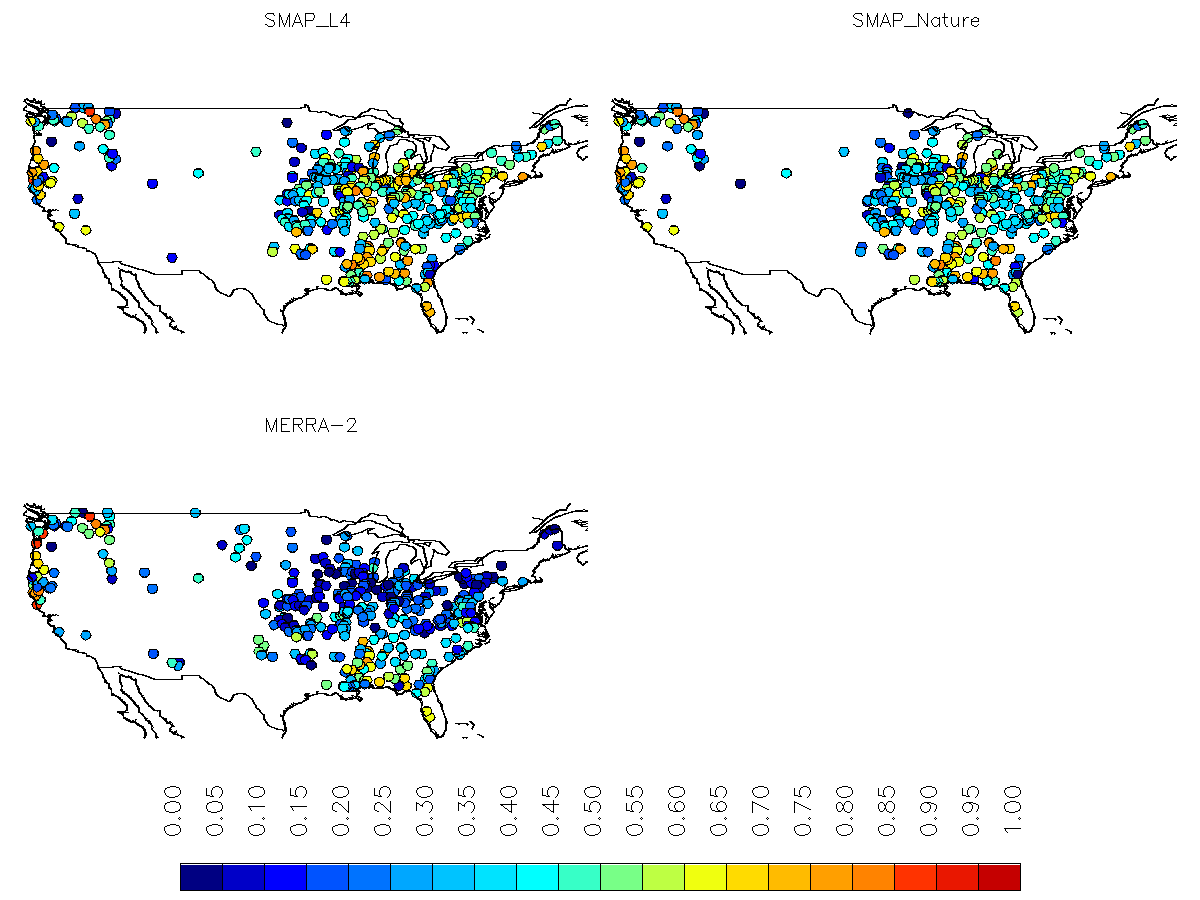 Skill of Daily Simulations : Nash-Sutcliffe Efficiency  (573 basins 2015 – 2017)
Daily streamflows from a 3-day moving window for the warm period April-Sep were used
Model  Validation/Applications
Skill of Daily Simulations : Summary(573 basins 2015 – 2017)
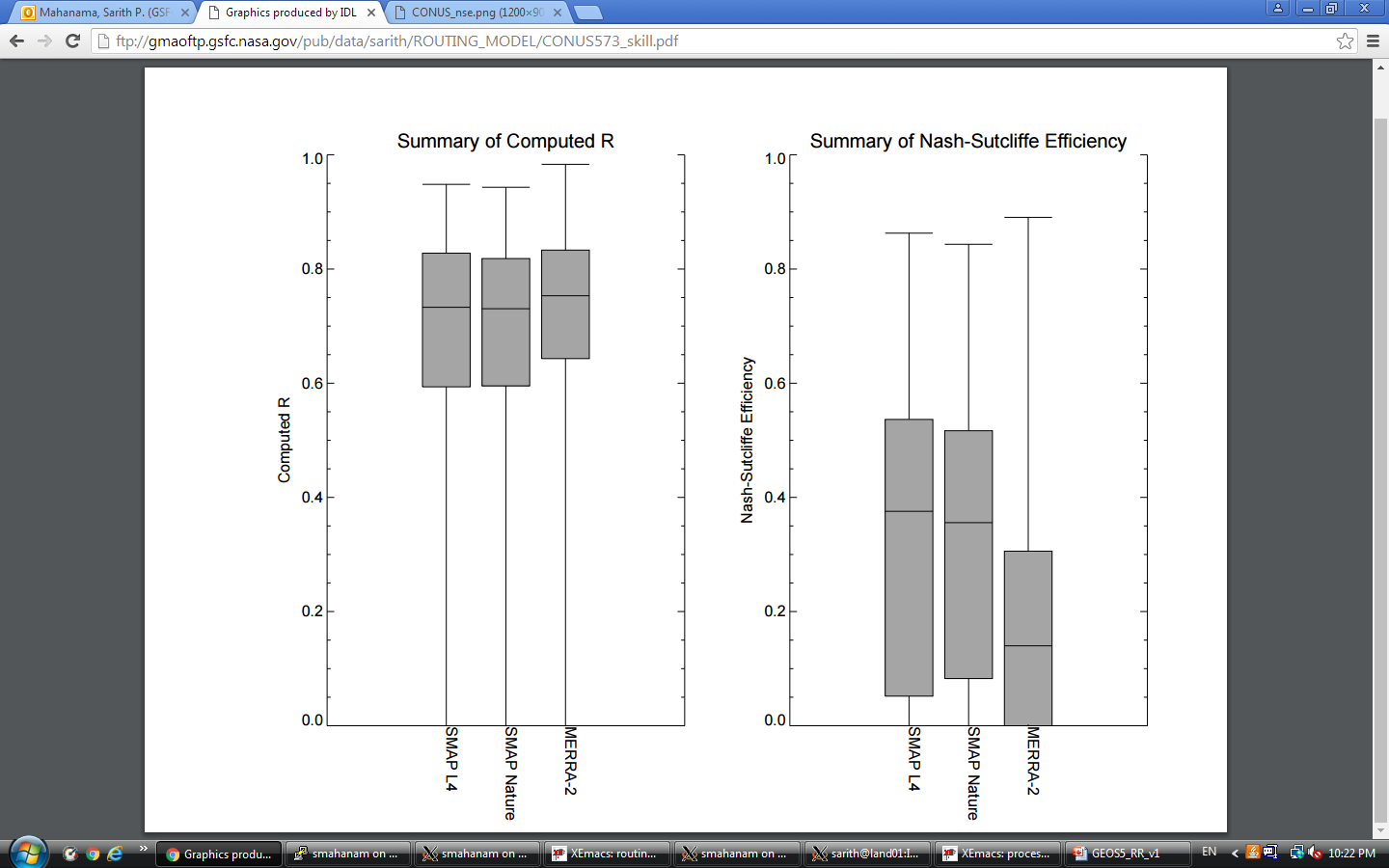 Daily streamflows from a 3-day moving window for the warm period April-Sep were used
Model  Validation/Applications
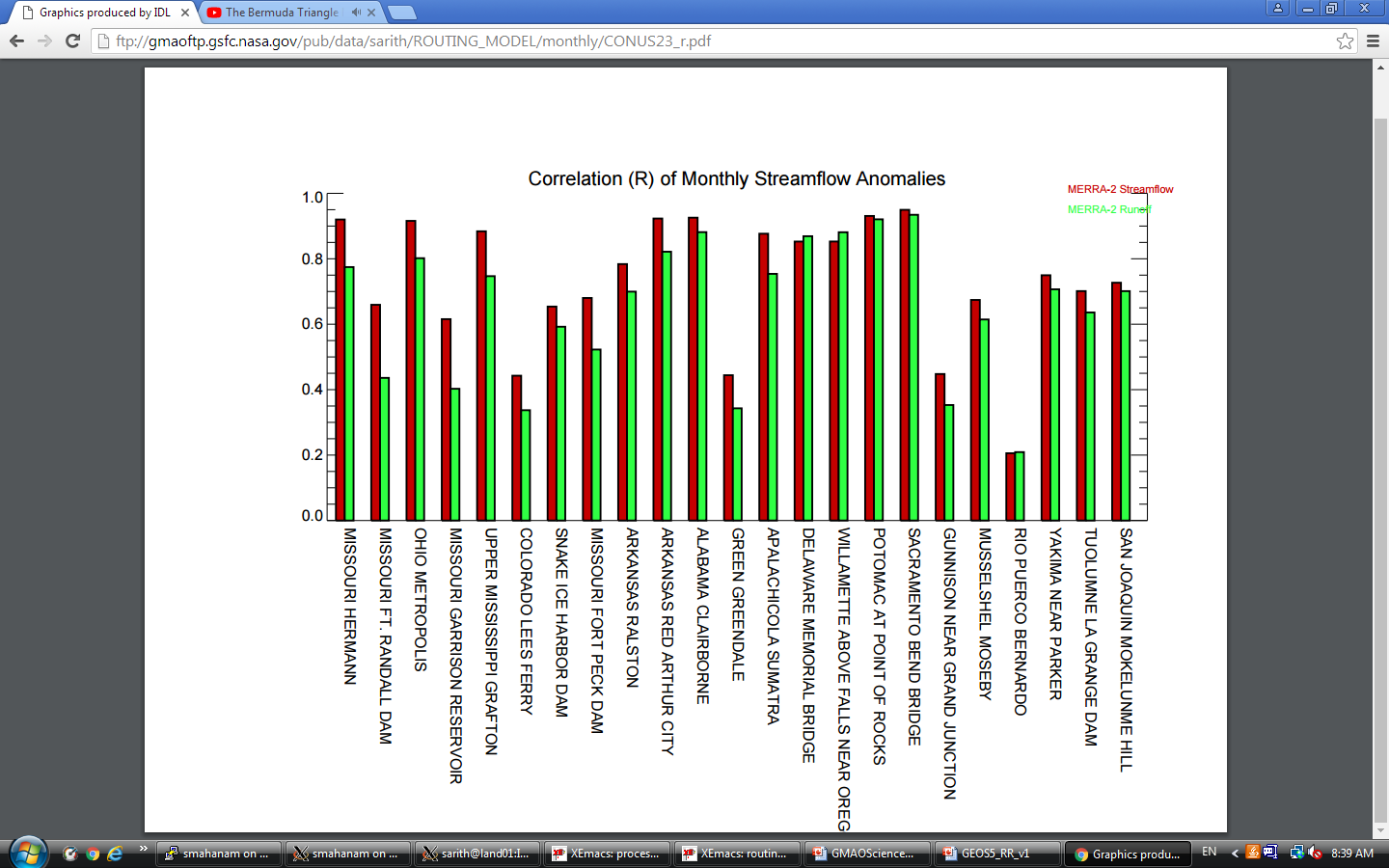 Skill of Monthly Simulations : Correlation R of monthly streamflow anomalies (23 naturalized basins 1980 – 2009)
Model  Validation/Applications
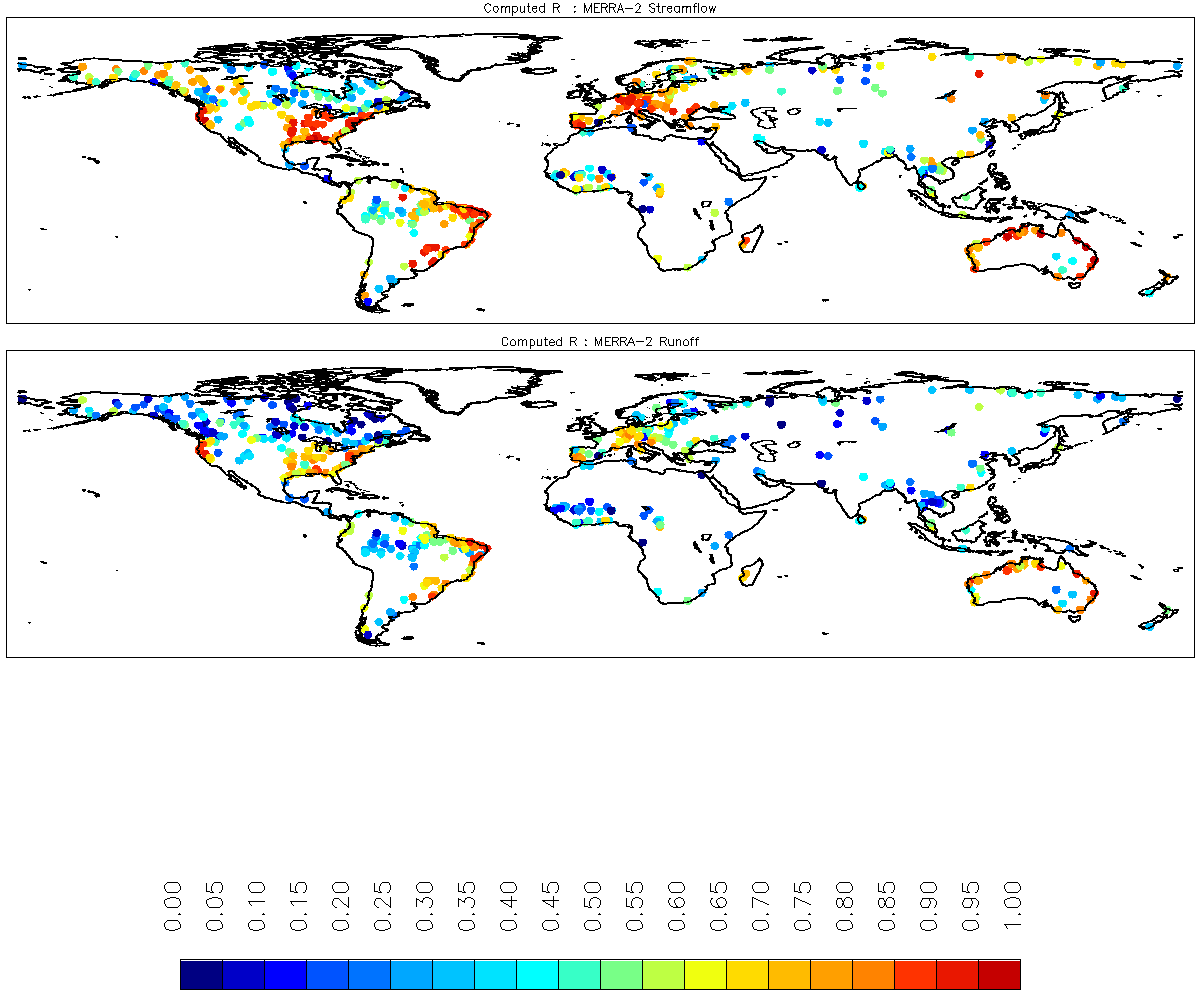 Skill of Monthly Simulations : Correlation R of monthly streamflow anomalies (554 basins 1980 – 2009)
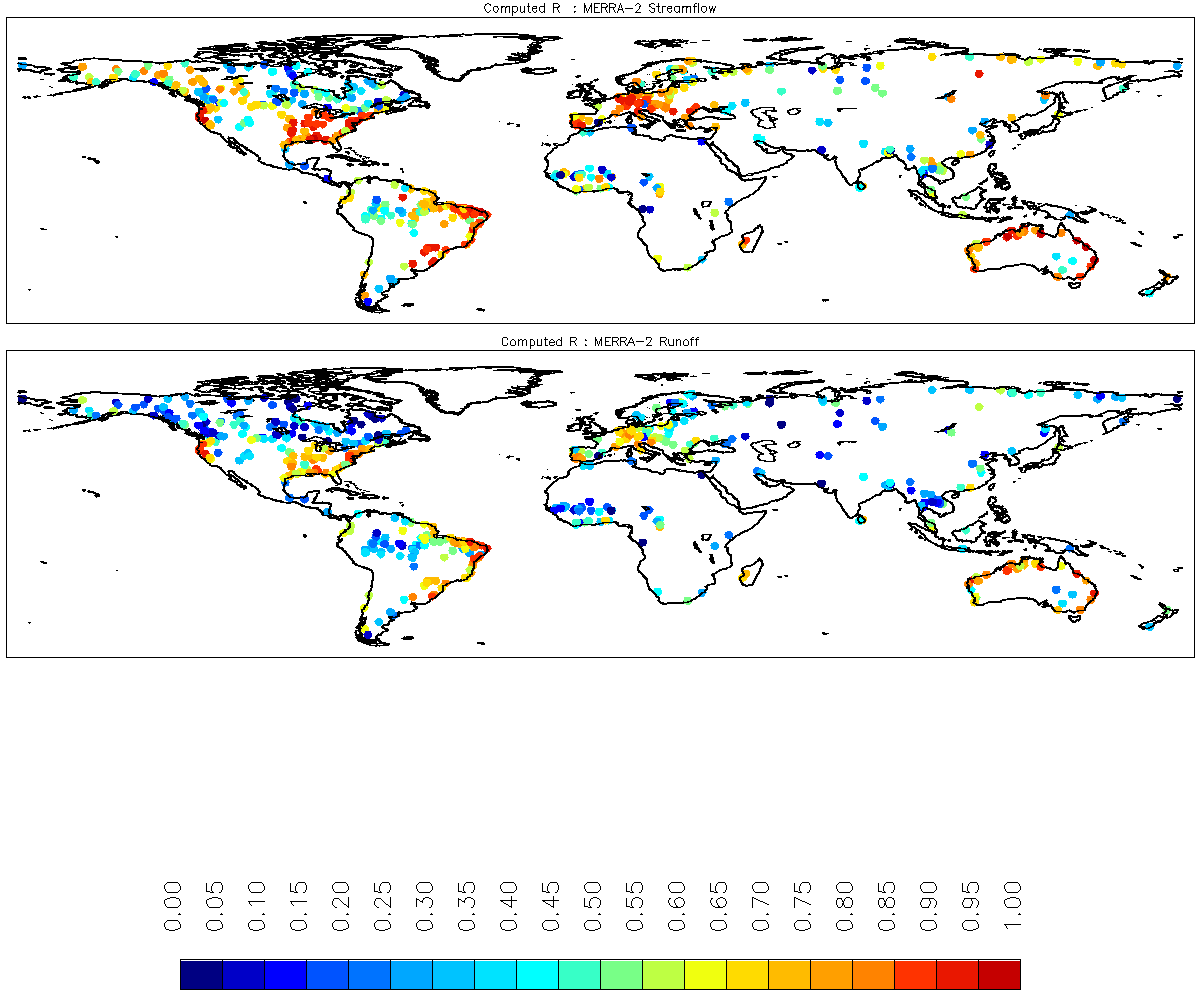 Model  Validation/Applications
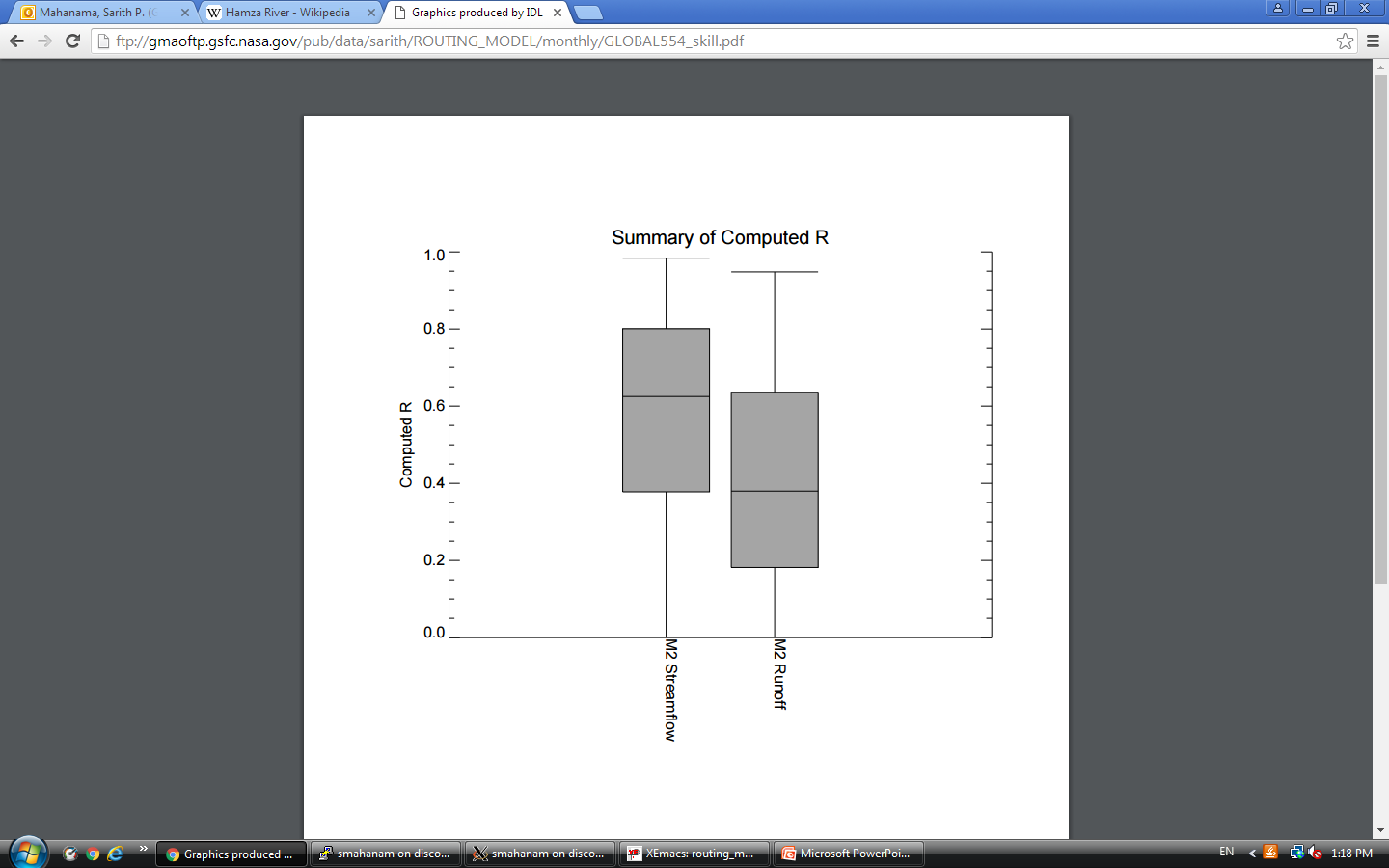 Summary of Skill of Monthly Simulations : Correlation R of monthly streamflow anomalies (554 basins 1980 – 2009)
Model  Applications
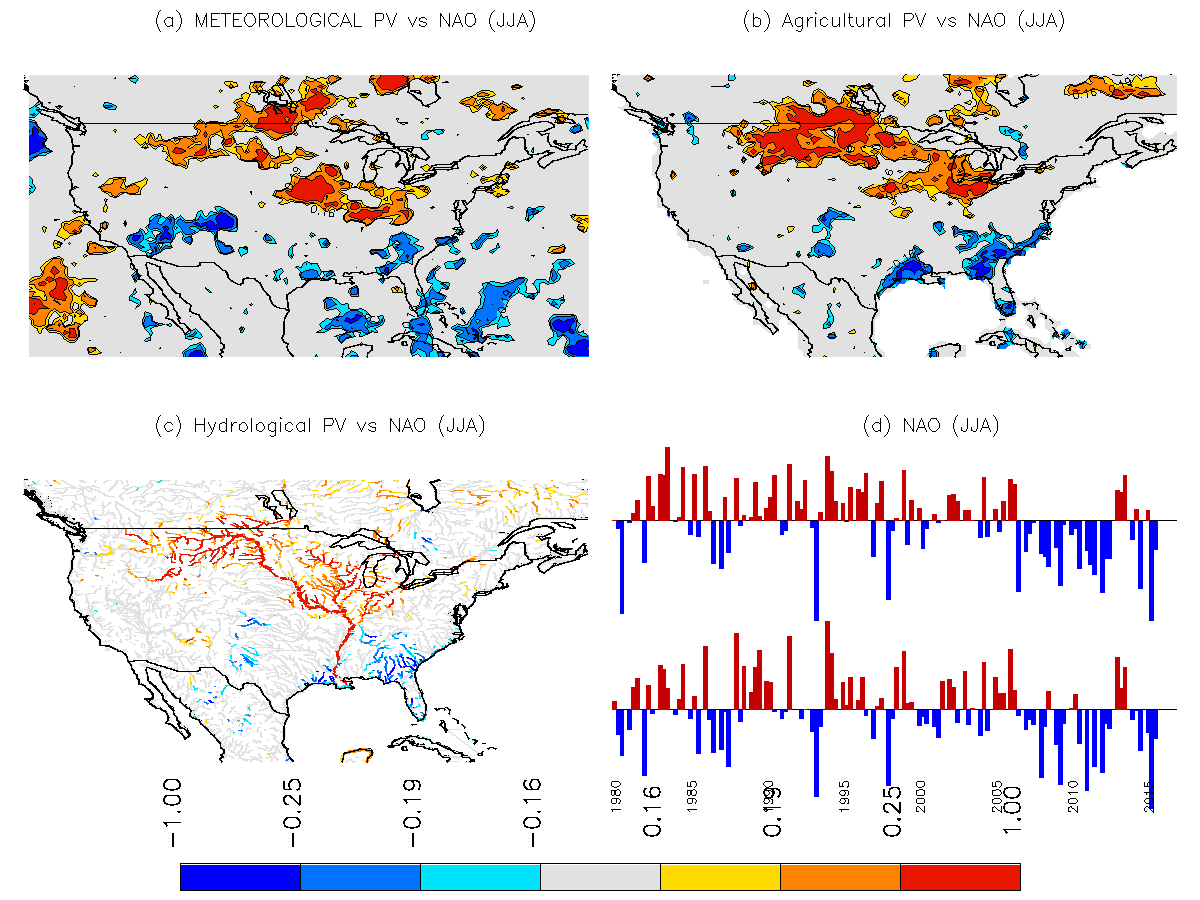 Drought indices and NAO teleconnection